Unit 13: Acids and Bases
Characterization
Naming
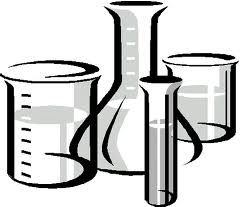 Acid Spill Links
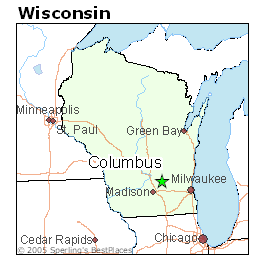 http://www.columbuschemical.com/catalog/
http://www.wtsp.com/news/breaking/article/252528/20/Chemical-spill-shuts-down-major-highway-
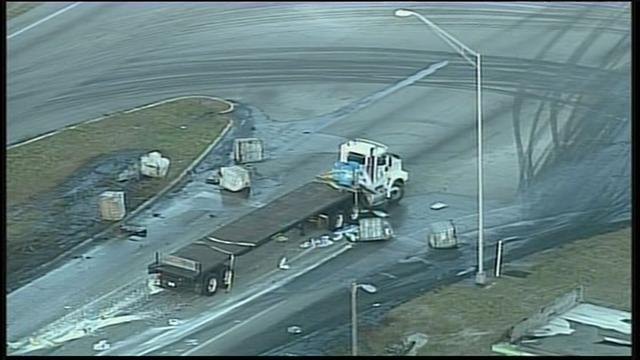 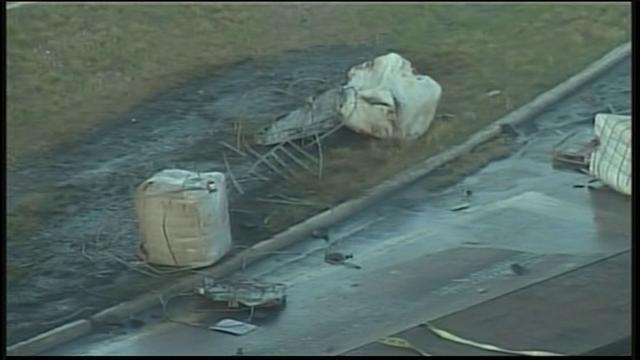 Create a list of 10 acids and bases you can think of with the people at your table.
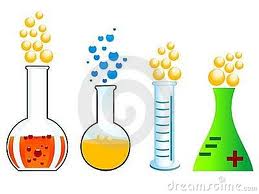 Characteristics
Acids
Tart or sour taste
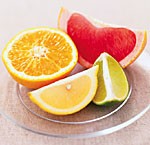 pH 1 – 6
Corrosive
H+ ions
-ic or -ous
Reacts with metals
Characteristics
Bases
Bitter
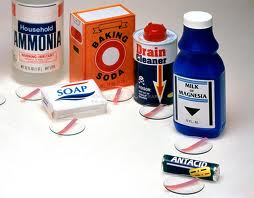 Slippery
pH 8 – 14
Caustic
OH- ions
Hydroxide
Most are hazardous
Characteristics Shared by Both Acids and Bases
Strong or weak electrolytes dependent on the number of ions present
Cause indicator color changes – will be observed in lab
Phenolphthalein
Litmus paper
pH paper
Bromothymol Blue 
Cabbage Juice
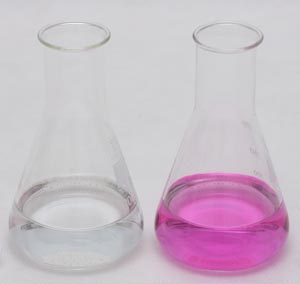 Strong Acids and Bases vs. Weak Acids and Bases
The more an acid or base dissociates (breaks apart) in solution the more ions it releases causing it to be “stronger”  
Concentration is NOT the same as “strength” 
Strong Acid:    HCl   H+   +    Cl-
Complete dissociation – all ions - irreversible 
Weak Acid:  HC2H3O2            H+  +  C2H3O2 –
Partial dissociation – some ions - reversible
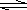 Self-Ionization of WaterH20         H+ + OH-Equal amounts of H+ and OH-
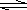 Concentration = [H+]  =  [OH-] = 1.0 x 10-7M
Therefore water is neutral  
If [H+] > [OH-]  it is acidic
If [H+] < [OH-] it is basic
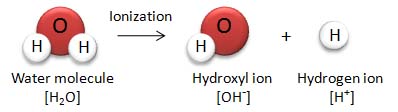 Naming and Formulas of Acids and Bases
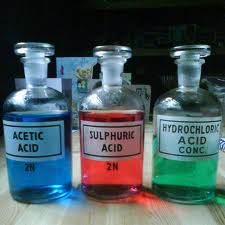 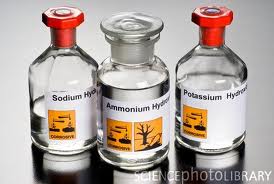 Naming Binary Acids (acids ending in a single element)
The name of the binary acid consists of two words. 
The first word has three parts: 
the “hydro” prefix    
the root of the nonmetal element
 the “ic” ending the second word is always “acid” 

Examples: 
HCl = hydrochloric acid
HBr = hydrobromic acid 
HF = hydrofluoric acid
Naming Oxyacids
These are more difficult to name because these acids have hydrogen, a nonmetal, and may have varying numbers of oxygen atoms. 
The “ate” ions make the “ic” acids 
Examples: 
SO4 2- = sulfate ion          H2SO4 = sulfuric acid 
NO3 - = nitrate ion          HNO3 = nitric acid
PO4 3- = phosphate ion	H3PO4 = phosphoric     
                                                              acid
The “ite” ions make the “ous” acids
Examples:
SO3 2- = sulfite ion   H2SO3 = sulfurous acid 
NO2 - = nitrite ion     HNO2 = nitrous acid
PO3 3- = phosphite ion	
H3PO3 = phosphorous acid
Formula Writing of Acids
Acids are ionic compounds 
Acids always begin with H+ ions and end with an anion 
Balance the charges 
Examples:   Give formula for chlorous acid, hydroselenic acid, and carbonic acid
Naming and Formula Writing for Bases
Bases are ionic compounds
Charges must cancel out! 
Bases will start with a cation – usually a metal
Bases end with OH- ions
Examples:   Give formulas for barium hydroxide, ammonium hydroxide, and aluminum hydroxide